Мы против курения!
Проект выполнен 8 «А» классом
Выбор названия
Многообразие мнений
Сохрани себе жизнь
Интересная жизнь
Вместе мы сильнее
Ваше отношение к курению
Наше будущее
ИТОГ: Вместе против сигарет
ЦЕЛЬ
Предотвратить распространения курения среди учащихся четвертых – пятых классов
задачи
Составить план работы и подготовить мероприятия согласно плана
Сделать борьбу с курением актуальным делом
Простиммуллировать индивидуальную заинтересованность учащихся 4- 5 классов в проекте
Подготовить итоговое мероприятие по профилактике курения
Ожидаемые результаты
Распространение знаний о вреде курения не только среди ребят 4-5 классов и во всей школе, но и за ее пределами.
Предотвращение возникновения курения среди детей в 4-5 классах, в следствии его депопуляризации
Наш план
Шаг1 – составление планаи распределение обязанностей
Шаг 2- реализация проекта
Шаг 3 – подведение итогов
Шаг1 – составление плана
Были запланированы следующие мероприятия:
Конкурс – рисунков 4- 5 классы
Распространение агитационных листовок по всему селу
Проведение выступления агит – бригады в 4-5 классах
Подведение итогов
План проведения и необходимое обеспечение
Шаг 2- реализация проектаРаспространение агитационных листовок по всему селу
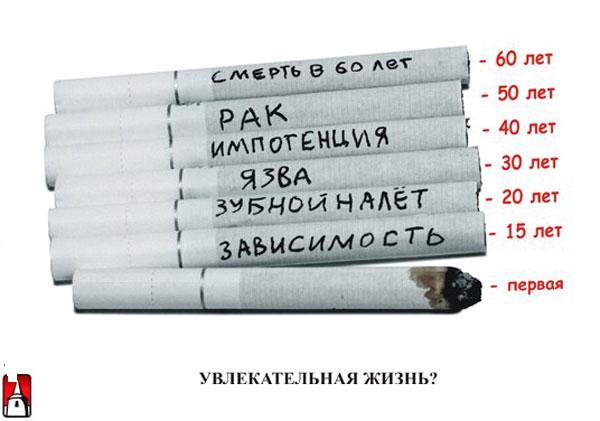 Конкурс – рисунков 4- 5 классы
Приняло участие 25 ребят
ПОБЕДИТЕЛИ
I место – Асюнькин Ярослав 4 «Б» класс
II место – Прохорова Татьяна 5  «А» класс
III место Кувыкин Роман 4 «Б» класс
Подготовка к итоговому мероприятию
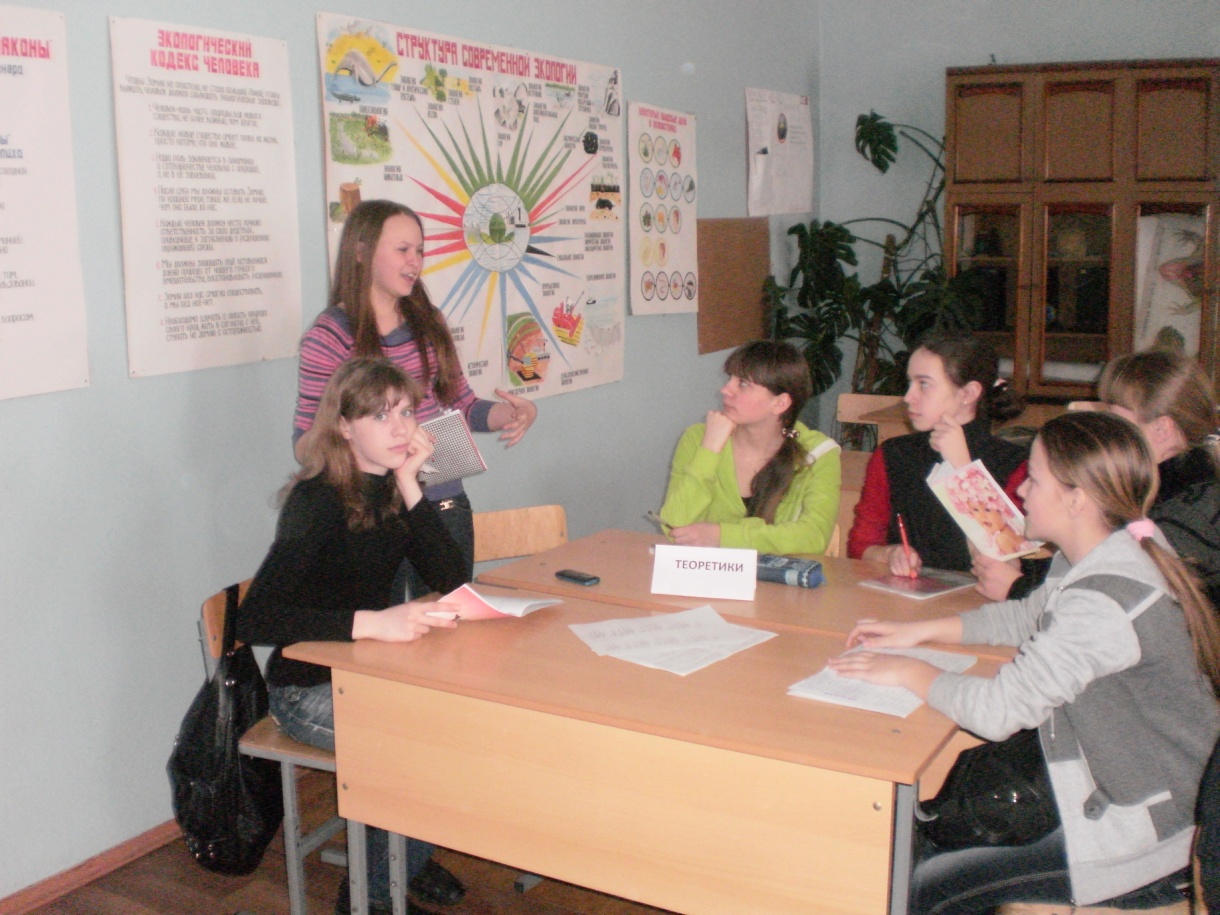 Проведение выступления агит – бригады в 4-5 классах
Подведение итогов